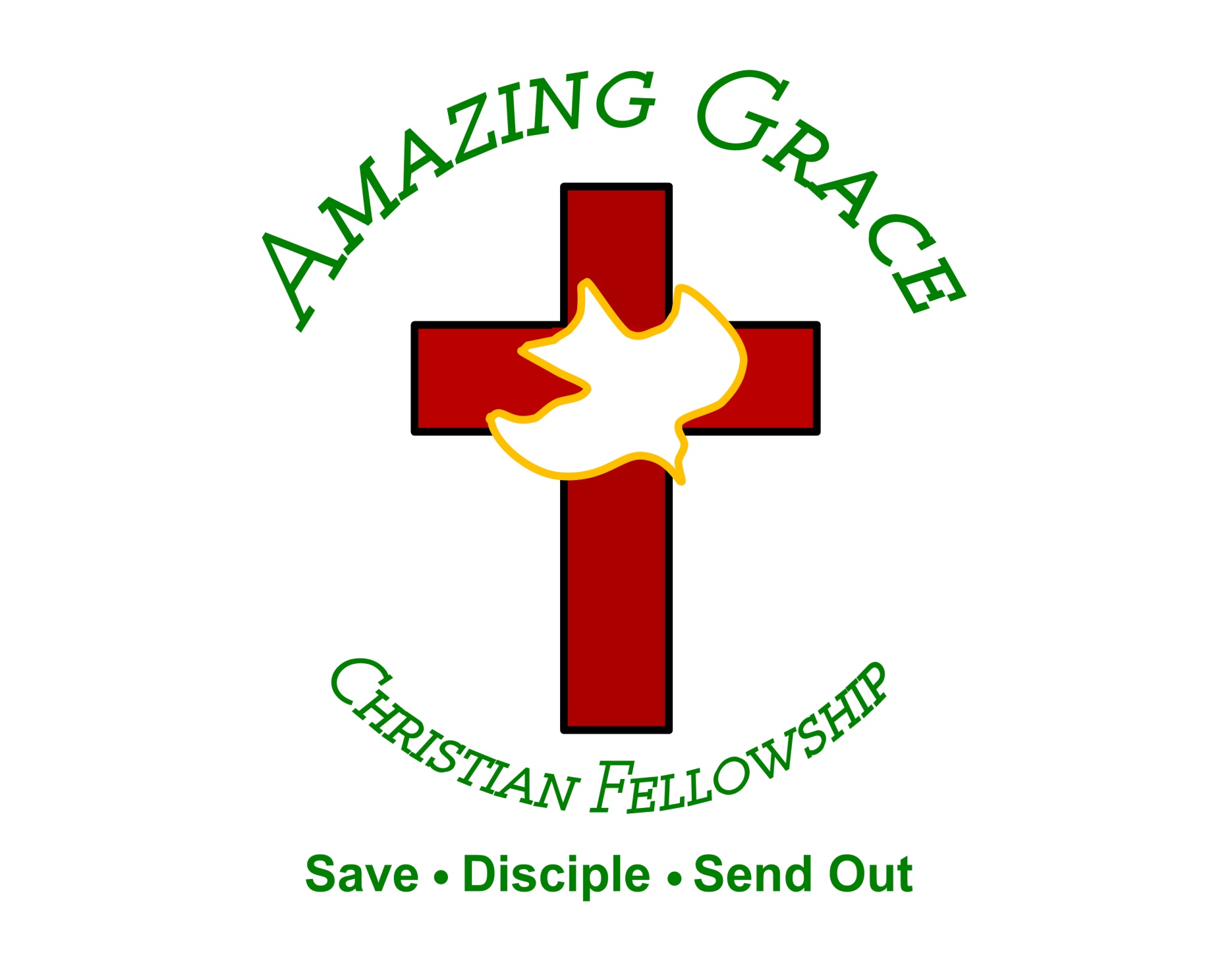 Freedom
(by Eddie James)
I wanna clap a little louder than before I wanna sing a little louder than before (Ooh)I wanna jump higher
than before I wanna shout louder than before yeah
Freedom (freedom) Freedom (freedom) Freedom
Freedom (God thank you for freedom!) Freedom (freedom) Freedom (I love you Jesus) Freedom (for
freedom) Freedom I wanna clap a little louder than before I wanna sing a little louder than before (Ooh)
I wanna spin wilder than before I wanna shout louder yeah Freedom (freedom) Freedom (freedom)
Freedom Freedom (freedom) Freedom (freedom)
Freedom (freedom) Freedom (freedom) Freedom
I wanna lift my hands higher than before I want to love you more than before I wanna worship deeper
than before I gotta scream louder yeah yeah Freedom (freedom) Freedom (freedom) Freedom
(freedom) Freedom Freedom (freedom) Freedom (freedom) Freedom (thank you for freedom)
Freedom No more shackles, no more chains No more bondage I am free yeah Lift your hands to the
father I say No more shackles, no more chains No more bondage I am free Come on, lift your hands to
Jesus No more shackles, no more chains No more bondage I am free Now help me dance the dance of
freedom, say Halleluiah Halleluiah Halleluiah Halleluiah Halleluiah Halleluiah Halleluiah Halleluiah
No more shackles Halleluiah No more bondage
Halleluiah No more chains Halleluiah And I'm free
Halleluiah Lift your voice and help me say No more shackles, and no more chains No more bondage I
am fee yeah Lift your hands and help me say No more shackles, no more chains No more bondage I
am fee yeah Come on if you believe it help me say
No more shackles, no more chains No more
bondage I am fee yeah Now if you believe in it sing with me and say
”My Soul Longs For You”
(Jesus Culture )
My soul longs for You My soul longs for You Nothing else will do Nothing else will do My soul longs for
You My soul longs for You Nothing else will do My soul longs for You My soul longs for You Nothing
else will do Nothing else will do My soul longs for You My soul longs for You Nothing else will do
Nothing else will do I believe You will come like the rain I believe You will come like the rain, oh And I
believe You will come like the rain I believe You will come like the rain My soul longs for You My soul
longs for You Nothing else will do Nothing else will do My soul longs for You My soul longs for You My
soul longs for You My soul longs for You Nothing else will do Nothing else will do I believe You will
come like the rain I believe You will come like the rain, I believe it I believe You will come like the rain
I believe You will come like the rain You'll come like the rain You'll come like the rain You'll come like the
rain You'll come like the rain, oh You'll come like the rain You'll come like the rain You'll come like the rain
Come like the rain Oh, I believe, I believe I see the cloud and oh, the rain is coming And oh, the rain is
coming Oh, revival, revival rain Oh, I see the clouds
It's coming, coming, it's coming I believe, I believe
Jesus, you're mighty to save And I believe, you pour out your spirit upon all, please God I believe, I
believe, I believe You're pouring down Oh, it's gonna rain, it's gonna rain, I believe So let it rain, let it rain,
let it rain, let it rain Let it rain, let it rain, let it rain, let it rain Jesus, lift Your voice tonight, we're thirsty, God
“Dance with Me”
(Paul Wilbur)
Dance with me O lover of my soul To the song of all songs Romance me O lover of my soul To the song
of all songs Behold You have come Over the hills Upon the mountains To me You have run My beloved
You've captured my heart With You I will go You are my love You are my fair one Winter is past And the
springtime has come Dance with me.
“Yeshua”
(Jesus Image)
My beloved is the most beautiful Among thousands and thousands My beloved is the most beautiful
Among thousands and thousands My beloved is the most beautiful Among thousands and thousands My
beloved is the most beautiful Among thousands and thousands Yeshua ahh ah ah, ahh ah ah Yeshua ahh
ah ah, ahh ah ah My beloved is the most beautiful
Among thousands and thousands My beloved is the
most beautiful Among thousands and thousands Yeshua ahh ah ah, ahh ah ah (say
his name) Yeshua ahh ah ah, ahh ah ah Yeshua ahh ah ah, ahh ah ah Yeshua ahh ah ah, ahh ah ah Pour
your love on Jesus Pour your all upon his feet Pour your all, pour your all, pour your all Pour your love on
God We behold You tonight Jesus Yeshua ahh ah ah, ahh ah ah (Come on, come on) Yeshua ahh ah
ah, ahh ah ah (come on, look at his face) My beloved is the most beautiful Among thousands and
thousands My beloved is the most beautiful Among thousands and thousands My beloved is
the most beautiful Among thousands and thousands My beloved is the most beautiful Among thousands,
yeah, (come on) Yeshua ahh ah ah, ahh ah ah Yeshua ahh ah ah, ahh ah ah (come on, sing)
Yeshua ahh ah ah, ahh ah ah And Yours is the kingdom Yours is the power Yours is the glory
forever, Amen And Yours is the kingdom Yours is the power Yours is the glory forever, Amen Oh Yours is
the kingdom Yours is the power Yours is the glory forever, Amen Oh Yours is the kingdom
Yours is the power Yours is the glory forever, Amen Yeshua ahh ah ah, ahh ah ah Yeshua ahh ah ah,
ahh ah  ah(say His name) Yeshua ahh ah ah, ahh ah ah Yeshua ahh ah ah, ahh ah ah And Yours is the
kingdom Yours is the power Yours is the glory forever, Amen And Yours is the kingdom Yours is the
power Yours is the glory forever, Amen And Yours is the kingdom Yours is the power Yours is the glory
forever, Amen And Yours is the kingdom Yours is the power Yours is the glory forever, Amen Yeshua ahh
ah ah, ahh ah ah Yeshua ahh ah ah, ahh ah ah Yeshua ahh ah ah, ahh ah ah(this is your time to
pour it out) Yeshua ahh ah ah, ahh ah ah Yeshua ahh ah ah, ahh ah ah Yeshua ahh ah ah, ahh ah ah
Yeshua ahh ah ah, ahh ah ah Yeshua ahh ah ah, ahh ah ah Yeshua ahh ah ah.
“Worthy Of It All”
(Bethel Music)
All the saints and angels. They bow before the throne. All the elders cast their crowns before the
Lamb of God and sing.  All the saints and angels. They bow before your throne. All the elders cast their
Crowns before the lamb of God and sing. You are worthy of it all. You are worthy of it all. For from you
All. For from you are all things and to you are all things. You deserve the glory. Day and night, night
Night and day. Let incense arise. Day and night, night and day. Let incense arise. Day and night, night
And day let incense arise. Day and night night and day. You are worthy of it all. You are worthy of it all
For from you are al things. And to you are all things. You deserve the glory. You are worthy of it all. You
Are worthy of it all. For from you are all things and to you are all things. You deserve the glory. We exalt
Thee. We exalt thee. We exalt thee, Oh, Lord.
We exalt thee. We exalt thee, We exalt thee, Oh
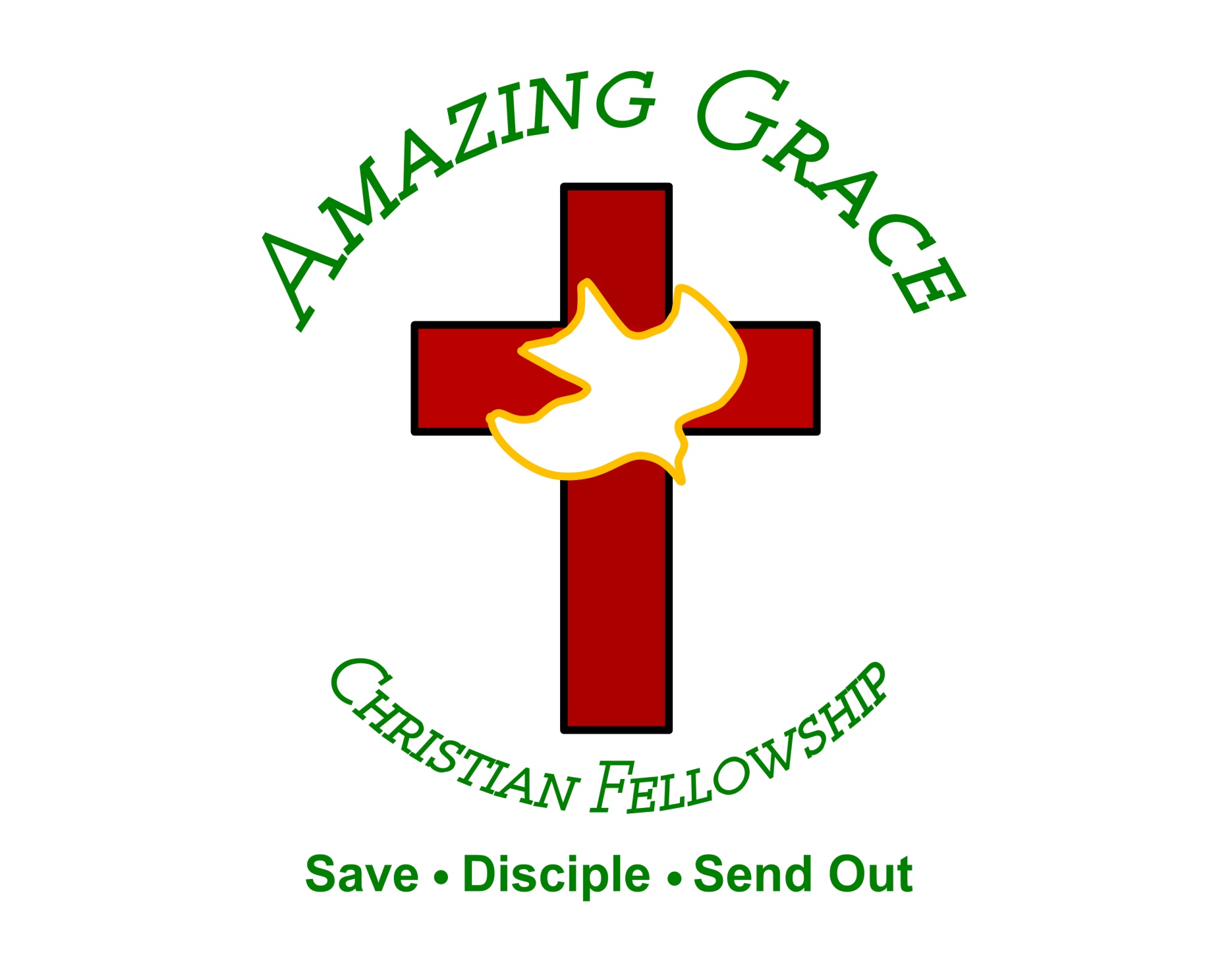 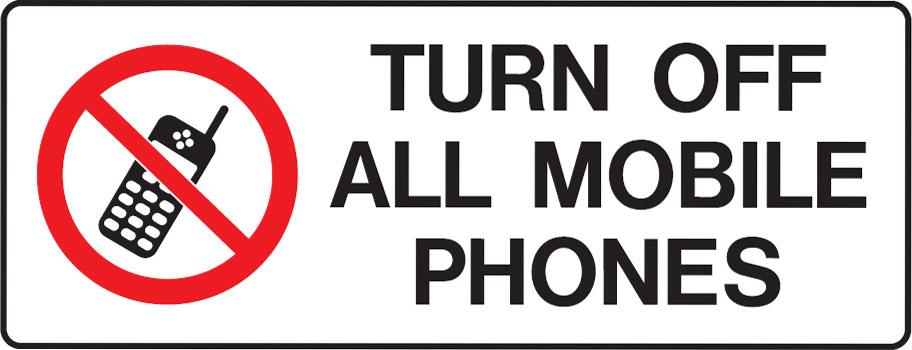 If They Did It Then We Can Do It Now
by Pastor Fee Soliven
Job 1:1-12
Sunday Morning
December 22, 2024
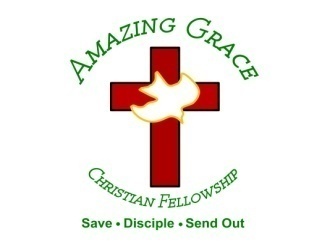 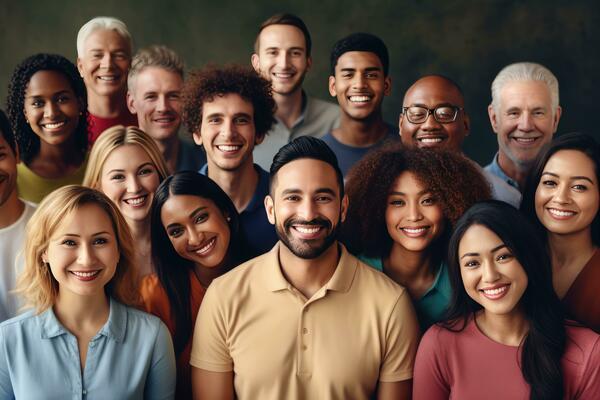 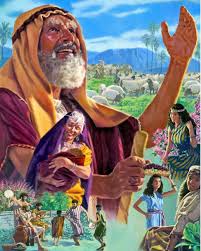 Job 1:1-12
1 There was a man in the land of Uz, whose name was Job; and that man was blameless and upright, and one who feared God and shunned evil. 2 And seven sons and three daughters were born to him. 3 Also, his possessions were seven thousand sheep, three thousand camels, five hundred yoke of oxen, five hundred female donkeys, and a very large household, so that this man was the greatest of all the people of the East.
4 Now his sons would go and feast in their houses, each on his appointed day, and would send and invite their three sisters to eat and drink with them. 5 So it was, when the days of feasting had run their course, that Job would send and sanctify them, and he would rise early in the morning and offer burnt offerings according to the number of them all. For Job said, "It may be that my sons have sinned and cursed God in their hearts." Thus Job did regularly.
6 Now there was a day when the sons of God came to present themselves before the LORD, and Satan also came among them. 7 And the LORD said to Satan, "From where do you come?" So Satan answered the LORD and said, "From going to and fro on the earth, and from walking back and forth on it." 8 Then the LORD said to Satan, "Have you considered My servant Job, that there is none like him on the earth, a blameless and upright man, one who fears God and shuns evil?"
9 So Satan answered the LORD and said, "Does Job fear God for nothing? 10 Have You not made a hedge around him, around his household, and around all that he has on every side? You have blessed the work of his hands, and his possessions have increased in the land. 11 But now, stretch out Your hand and touch all that he has, and he will surely curse You to Your face!" 12 So the LORD said to Satan, "Behold, all that he has is in your power; only do not lay a hand on his person." So Satan went out from the presence of the LORD.
James 5:10-11
10 My brethren, take the prophets, who spoke in the name of the Lord, as an example of suffering and patience. 11 Indeed we count them blessed who endure. You have heard of the perseverance of Job and seen the end intended by the Lord--that the Lord is very compassionate and merciful.
THE RIGHTEOUSNESS OF JOB
THE STEADFASTNESS OF JOB	
THE INTEGRITY OF JOB
THE RIGHTEOUSNESS OF JOB
Job’s Relationship with God
1 John 4:19
"We love Him because He first loved us."
John 3:16
"For God so loved the world that He gave His only begotten Son, that whoever believes in Him should not perish but have everlasting life."
1 Corinthians 8:3
"But if anyone loves God, this one is known by Him."
2 Timothy 2:19
"Nevertheless the solid foundation of God stands, having this seal: "The Lord knows those who are His," and, "Let everyone who names the name of Christ depart from iniquity."
Job’s Concern for His Family
1 Timothy 5:8
"But if anyone does not provide for his own, and especially for those of his household, he has denied the faith and is worse than an unbeliever."
Job 1:5
5 So it was, when the days of feasting had run their course, that Job would send and sanctify them, and he would rise early in the morning and offer burnt offerings according to the number of them all. For Job said, "It may be that my sons have sinned and cursed God in their hearts." Thus Job did regularly.
THE STEADFASTNESS OF JOB
Hebrews 12:1-2
1 Therefore we also, since we are surrounded by so great a cloud of witnesses, let us lay aside every weight, and the sin which so easily ensnares us, and let us run with endurance the race that is set before us, 2 looking unto Jesus, the author and finisher of our faith, who for the joy that was set before Him endured the cross, despising the shame, and has sat down at the right hand of the throne of God.
Job Was Not Controlled by Wealth
Job 1:21-22
21 And he said: "Naked I came from my mother's womb, And naked shall I return there. The LORD gave, and the LORD has taken away; Blessed be the name of the LORD." 22 In all this Job did not sin nor charge God with wrong.
Withstood Discouragement from Friends & Family
Job 2:9
"Then his wife said to him, "Do you still hold fast to your integrity? Curse God and die!"
Job 2:10
"But he said to her, "You speak as one of the foolish women speaks. Shall we indeed accept good from God, and shall we not accept adversity?" In all this Job did not sin with his lips."
Education for Intelligence 
Wealth for Happiness 
Lust for Love
Worshiped in the Midst of His Trial
Job 23:10-12
10 But He knows the way that I take; When He has tested me, I shall come forth as gold. 11 My foot has held fast to His steps; I have kept His way and not turned aside. 12 I have not departed from the commandment of His lips; I have treasured the words of His mouth More than my necessary food.
THE INTEGRITY OF JOB
Refused to Blame God
Ecclesiastes 9:11
I returned and saw under the sun that--The race is not to the swift, Nor the battle to the strong, Nor bread to the wise, Nor riches to men of understanding, Nor favor to men of skill; But time and chance happen to them all.
Matthew 5:45
"that you may be sons of your Father in heaven; for He makes His sun rise on the evil and on the good, and sends rain on the just and on the unjust."
Rewarded for His Faithfulness
Job 42:10-17
10 And the LORD restored Job's losses when he prayed for his friends. Indeed the LORD gave Job twice as much as he had before.
11 Then all his brothers, all his sisters, and all those who had been his acquaintances before, came to him and ate food with him in his house; and they consoled him and comforted him for all the adversity that the LORD had brought upon him. Each one gave him a piece of silver and each a ring of gold.
12 Now the LORD blessed the latter days of Job more than his beginning; for he had fourteen thousand sheep, six thousand camels, one thousand yoke of oxen, and one thousand female donkeys. 13 He also had seven sons and three daughters. 14 And he called the name of the first Jemimah, the name of the second Keziah, and the name of the third Keren-Happuch.
15 In all the land were found no women so beautiful as the daughters of Job; and their father gave them an inheritance among their brothers. 16 After this Job lived one hundred and forty years, and saw his children and grandchildren for four generations. 17 So Job died, old and full of days.
1 Thessalonians 4:13-18
13 But I do not want you to be ignorant, brethren, concerning those who have fallen asleep, lest you sorrow as others who have no hope. 14 For if we believe that Jesus died and rose again, even so God will bring with Him those who sleep in Jesus.
15 For this we say to you by the word of the Lord, that we who are alive and remain until the coming of the Lord will by no means precede those who are asleep. 16 For the Lord Himself will descend from heaven with a shout, with the voice of an archangel, and with the trumpet of God. And the dead in Christ will rise first.
17 Then we who are alive and remain shall be caught up together with them in the clouds to meet the Lord in the air. And thus we shall always be with the Lord. 18 Therefore comfort one another with these words.
1 Corinthians 15:50-54
50 Now this I say, brethren, that flesh and blood cannot inherit the kingdom of God; nor does corruption inherit incorruption. 51 Behold, I tell you a mystery: We shall not all sleep, but we shall all be changed-- 52 in a moment, in the twinkling of an eye, at the last trumpet. For the trumpet will sound, and the dead will be raised incorruptible, and we shall be changed.
53 For this corruptible must put on incorruption, and this mortal must put on immortality. 54 So when this corruptible has put on incorruption, and this mortal has put on immortality, then shall be brought to pass the saying that is written: "Death is swallowed up in victory."
20 Again, when a righteous man turns from his righteousness and commits iniquity, and I lay a stumbling block before him, he shall die; because you did not give him warning, he shall die in his sin, and his righteousness which he has done shall not be remembered; but his blood I will require at your hand.
Acts 2:38-39
38 Then Peter said to them, "Repent, and let every one of you be baptized in the name of Jesus Christ for the remission of sins; and you shall receive the gift of the Holy Spirit. 39 For the promise is to you and to your children, and to all who are afar off, as many as the Lord our God will call."
Donate with our QR code app to 
Amazing Grace Christian Fellowship








Donations are Deeply Appreciated!
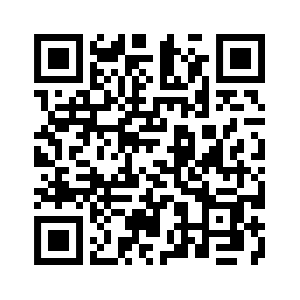 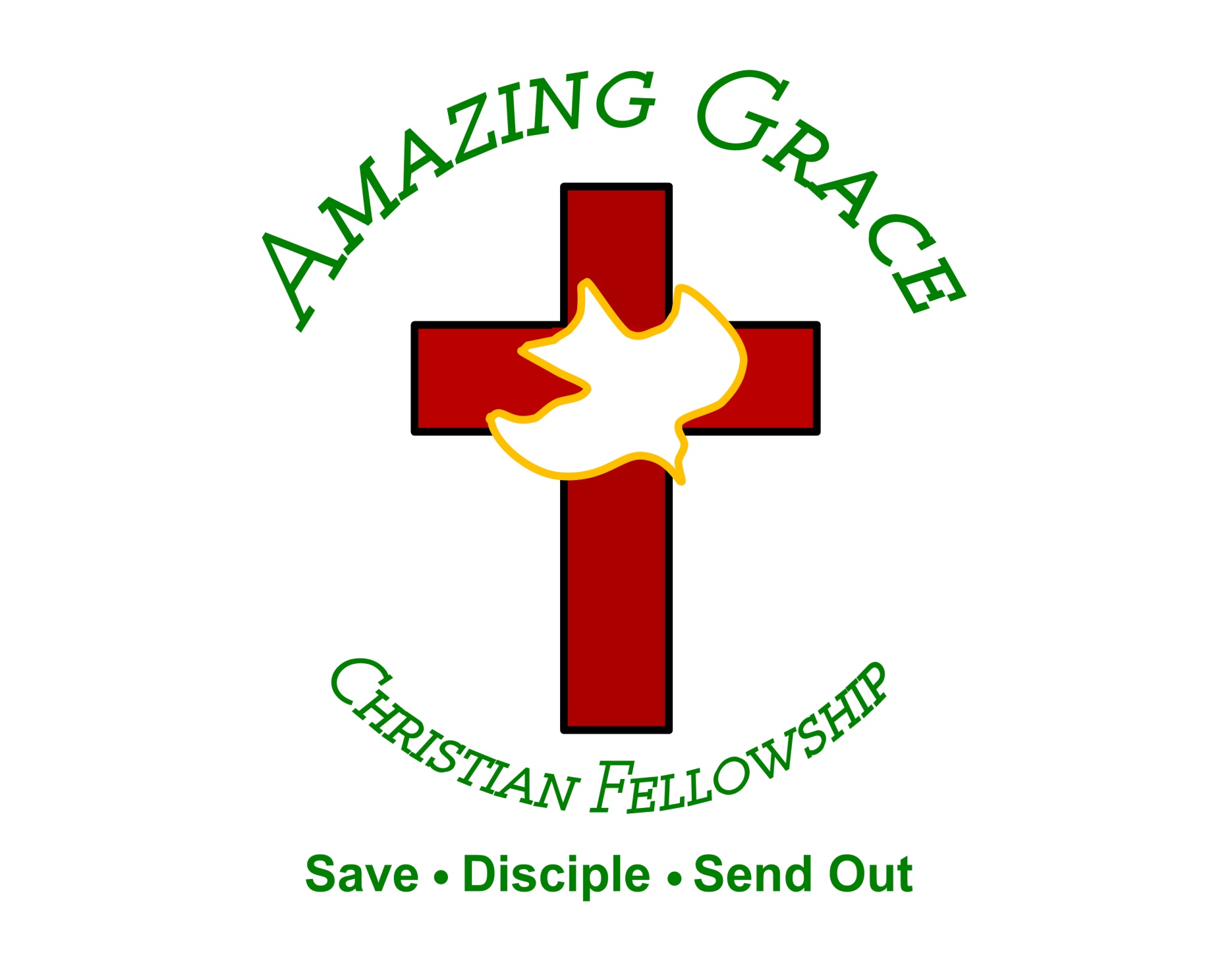